Deinstytucjonalizacja systemu wsparcia dla osób z niepełnosprawnościami - stan obecny i perspektywy
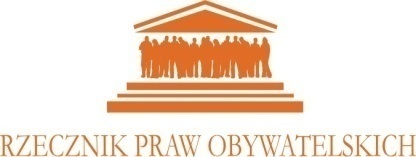 www.rpo.gov.pl
dr Krzysztof Kurowski, Biuro Rzecznika Praw Obywatelskich
Warszawa, 5.10.2017
Liczba placówek w latach 2012 – 2014
Średnia liczba osób w placówkach w roku 2014
Statystyki
W DPSach mieszka 77,6 tys. osób (MPiPS-05).
Zatrudnionych jest 55,6 tys. pracowników.
Średnio 0,72 pracownika na 1 mieszkańca 
      (mniej więcej tyle samo w mieszkaniach wspomaganych).
W ostatnich latach umieszcza się w DPSach ok. 11 tys. osób rocznie.
Liczba oczekujących wynosi corocznie blisko 8 tys. osób.
Łączne wydatki z budżetu państwa i budżetów samorządów w roku 2013 wyniosły 4,09 mld zł, 
      co oznacza ponad 4400 zł na osobę na miesiąc.
      (Do tego dochodzą prywatne środki.)
Wydatki na DPS w JST: 2010 – 2013 (wzrost 15%)
Wydatki na DPS: 2010 – 2013 (wzrost 8,7%)
Wydatki społeczne w podziale na świadczenia pieniężne i usługi społeczne w Europie
PL
Instytucje psychiatryczne
Liczba miejsc w instytucjach psychiatrycznych
Instytucje psychiatryczne 2010-2014
Mieszkania chronione – art. 53 ustawy o pomocy społecznej
Mieszkamy wśród was.
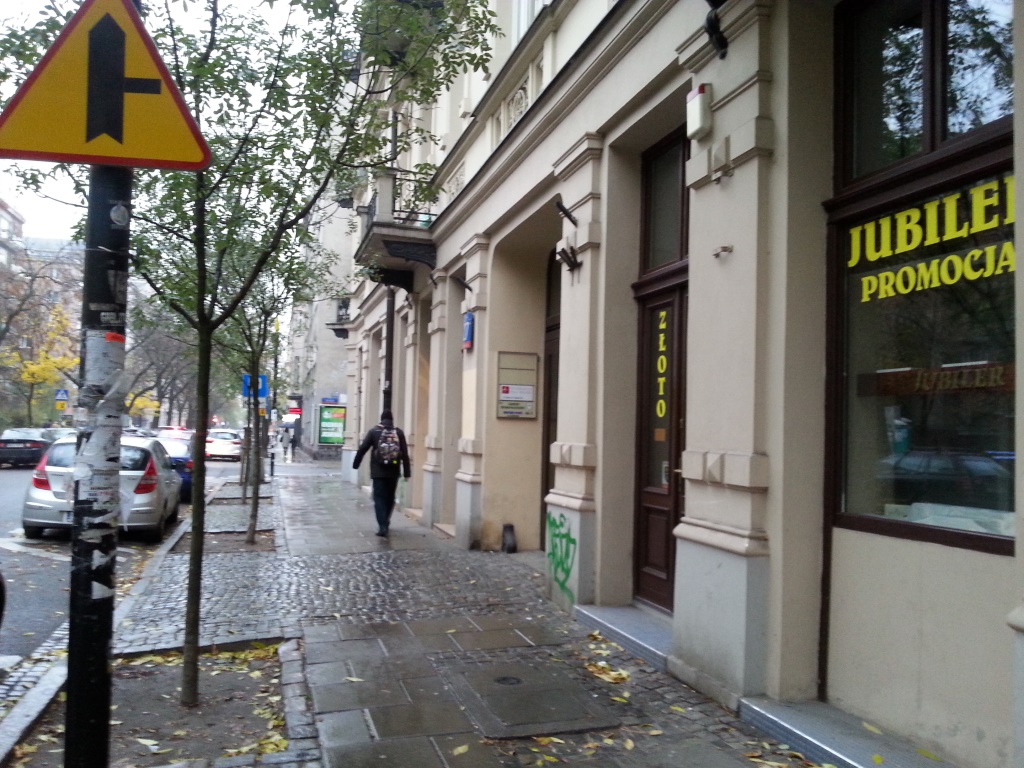 Tu.
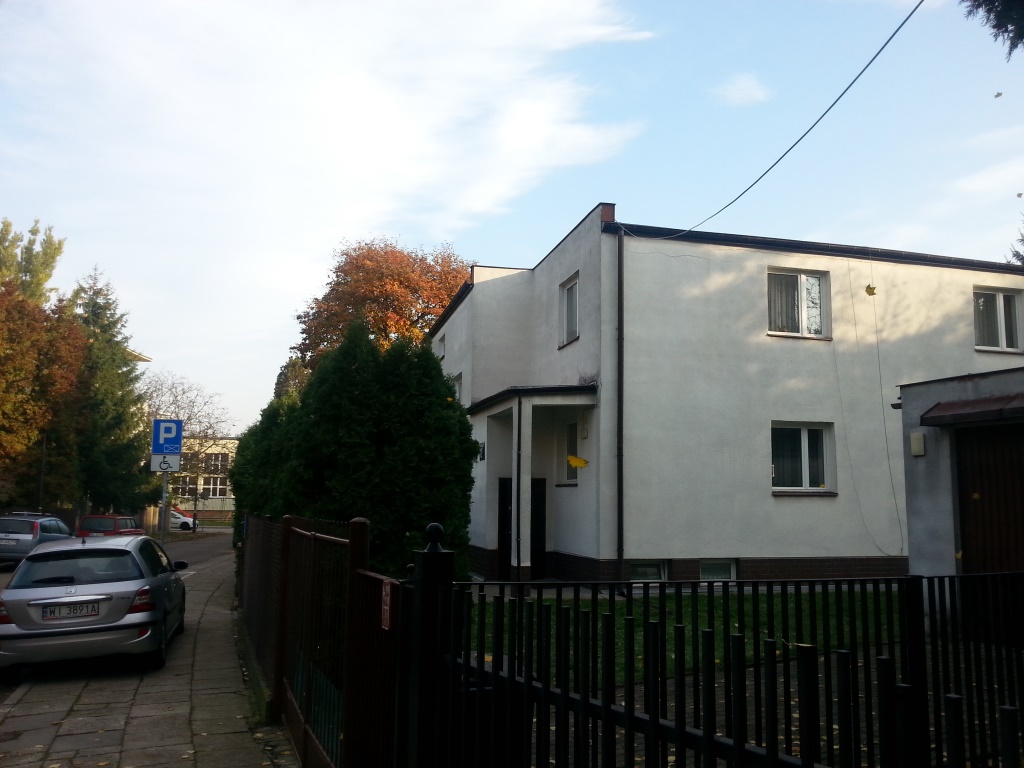 I tu.
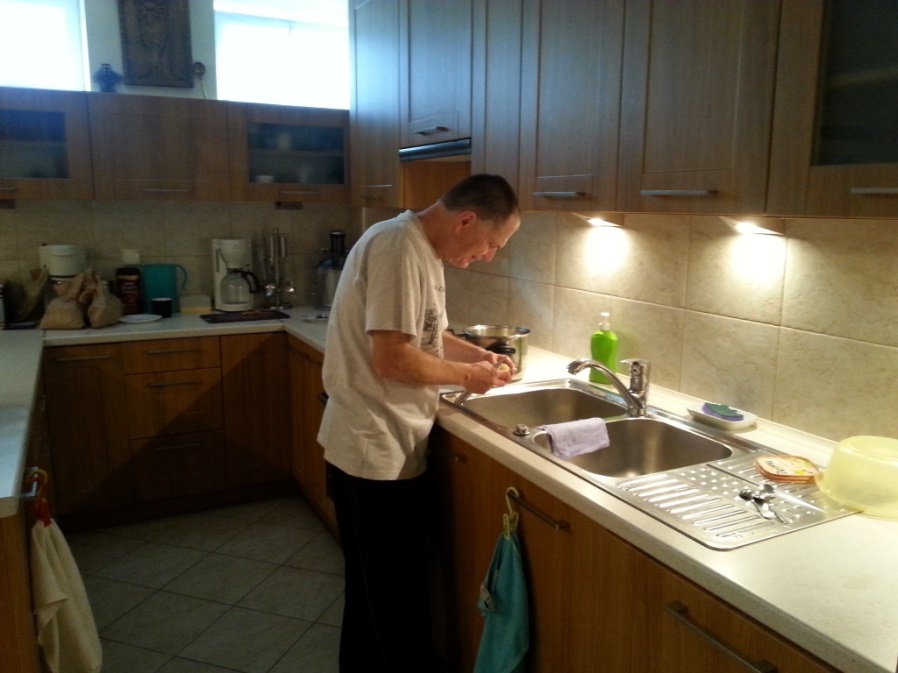 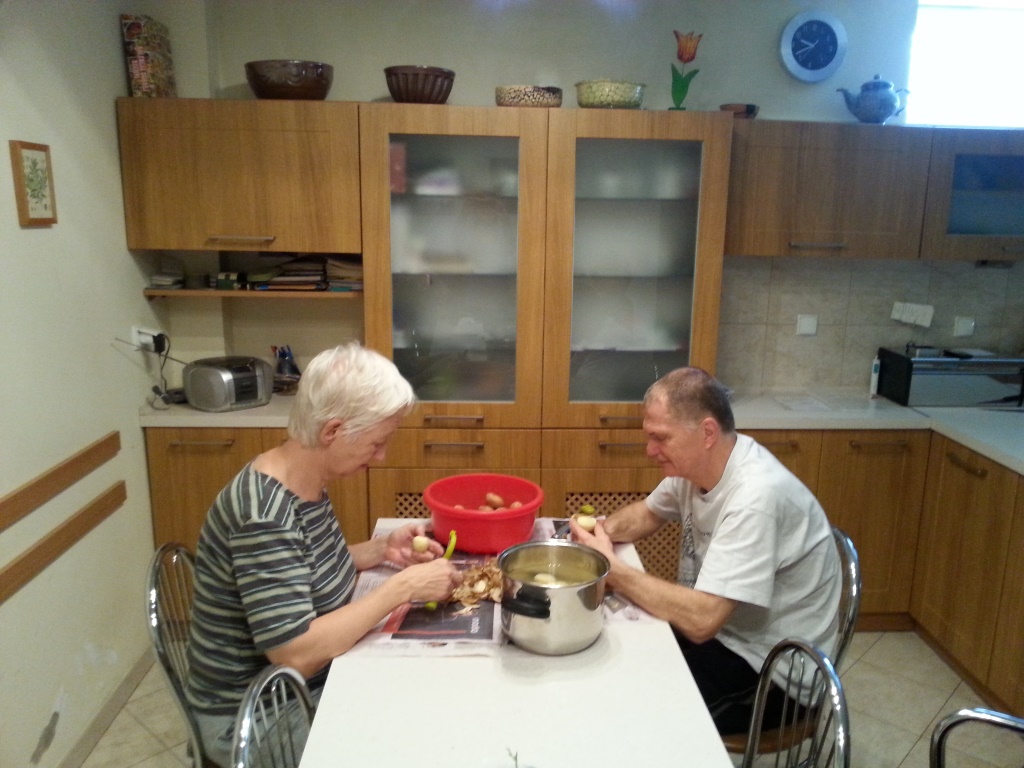 Sami planujemy
i przygotowujemy posiłki.
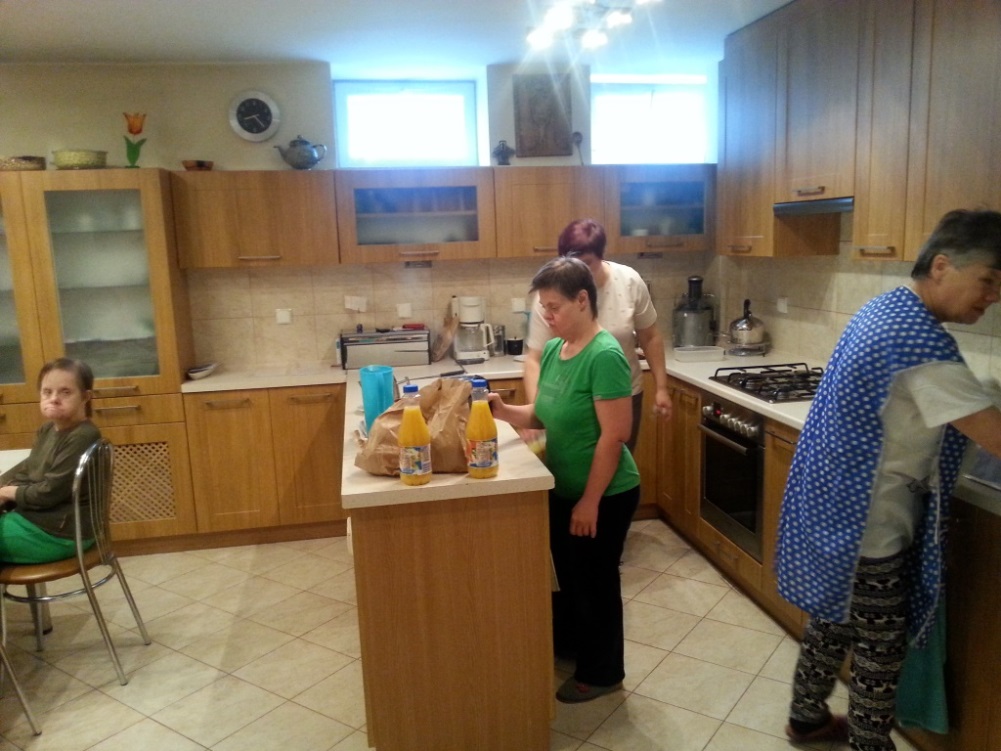 Robimy zakupy.
Obieramy ziemniaki.
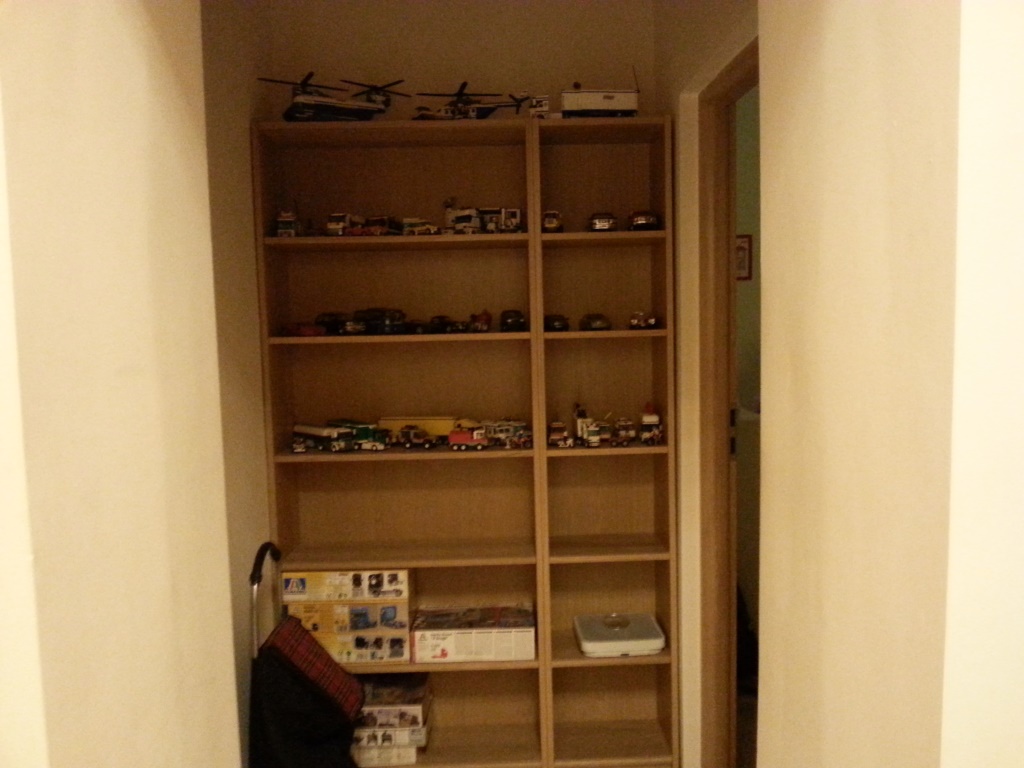 Urządzamy mieszkanie 
po swojemu.
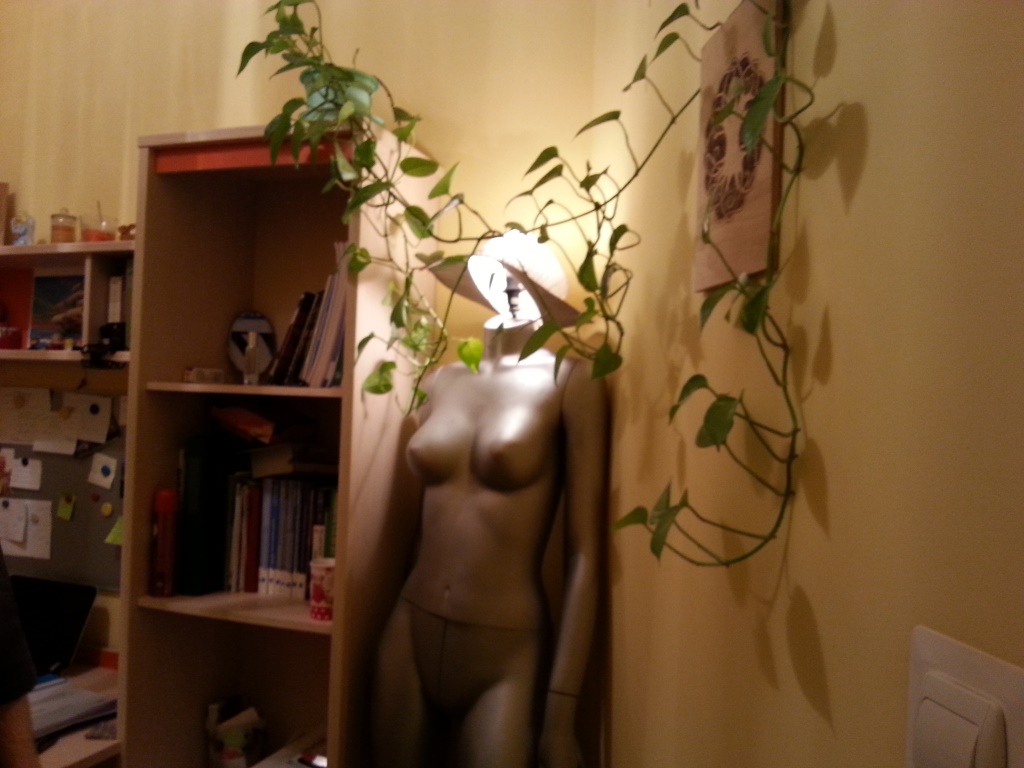 Pranie czasem wieszamy w salonie.
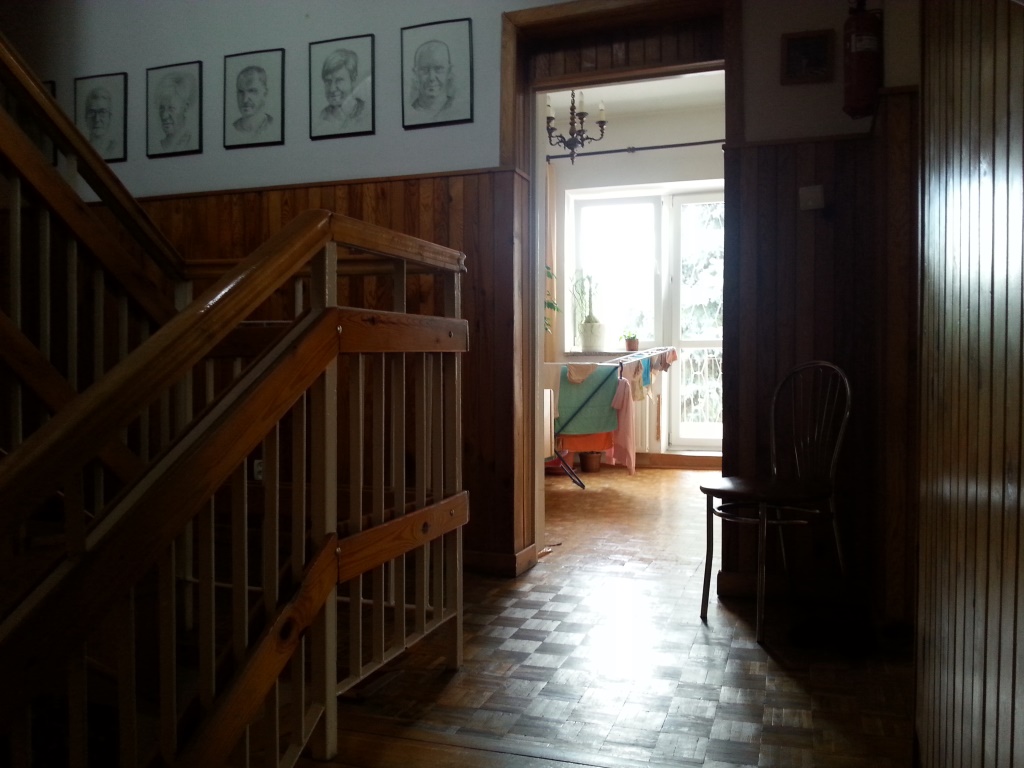 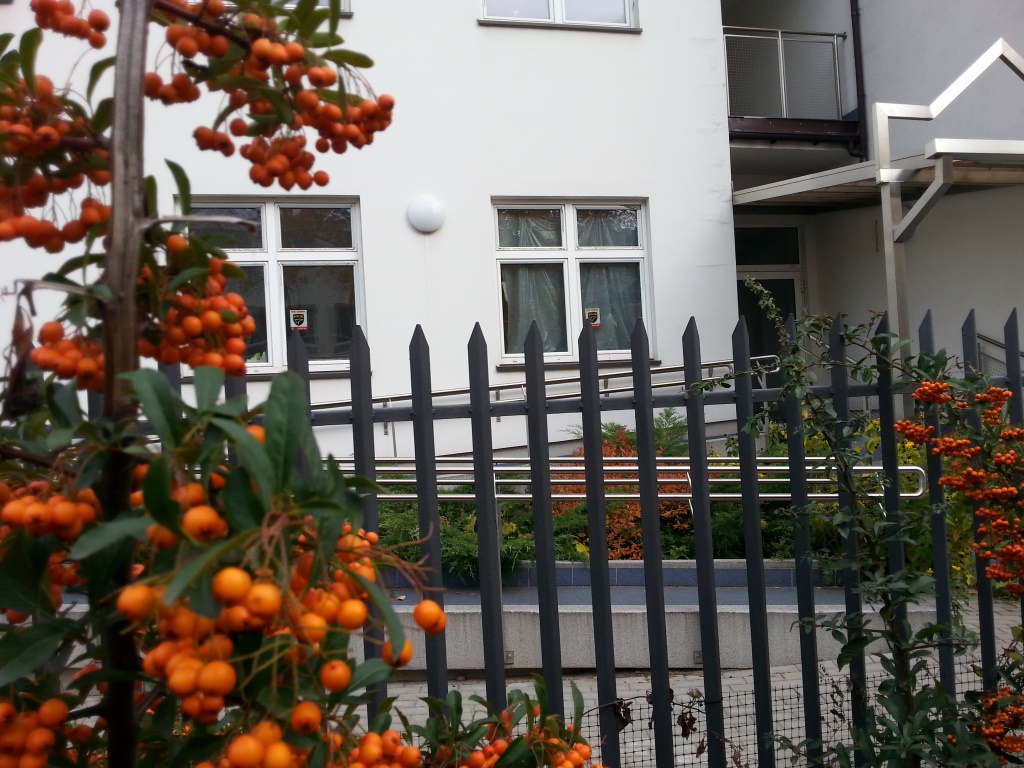 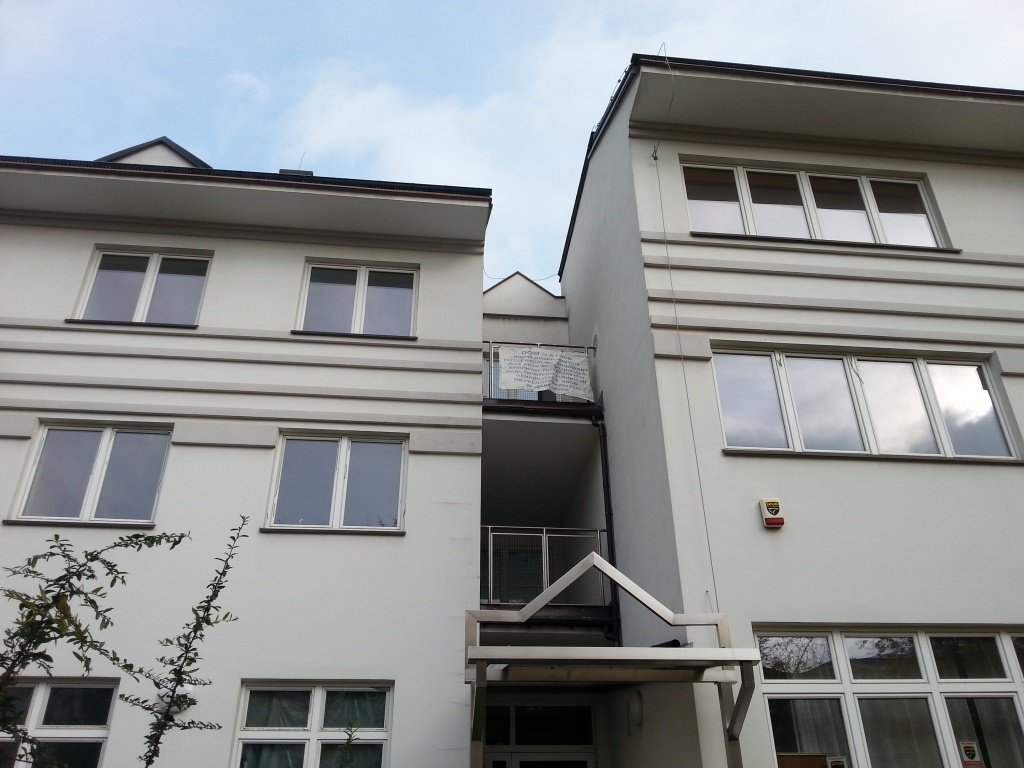 Nowelizacja art. 53 ustawy o pomocy społecznej z 2017 r.
Wprowadzenie podziału na mieszkania treningowe i wpierane (docelowe)

Sprecyzowanie zasad prowadzenia mieszkań chronionych.
Wady regulacji z perspektywy osób z niepełnosprawnościami
Nie określono jasno, że mieszkanie chronione jest kameralną formą wsparcia.
Brakuje przepisów zabezpieczających przed wypaczeniami tej formuły np. poprzez tworzenie licznych mieszkań chronionych w ramach jednego budynku. 
Regulacje ustawowe jako jedno z zadań mieszkań przewidują włączenie mieszkańców w społeczność lokalną jedynie w przypadku mieszkań treningowych. 
Wyłączono możliwość korzystania z mieszkań chronionych przez osoby potrzebujące całodobowego wsparcia.
Przeszkody w procesie deinstytucjonalizacji wskazywane przez środowisko  osób z niepełnosprawnościami
Brak strategii deinstytucjonalizacji – działania punktowe
Niedostateczne wykorzystanie środków unijnych
Niedokonanie zmian terminologicznych w ustawie o pomocy społecznej – zamiast mieszkanie chronione powinno być mieszkanie wspomagane (obecnie funkcjonują też obok mieszkań chronionych mieszkania wspomagane finansowane np. z funduszy unijnych czy PFRON)
Estonia – Wytyczne rozwoju usług społecznych 2014-2020
W zakresie osób z zaburzeniami psychicznymi (w tym z niepełnosprawnością intelektualną) – plany do 2020:
Usługi dla 1400 osób zapobiegające instytucjonalizacji
700 osób opuści miejsca opieki długoterminowej
Liczba miejsc w opiece długoterminowej obniżona o 1000
Proporcja usług środowiskowych zwiększona z 20% do 45%
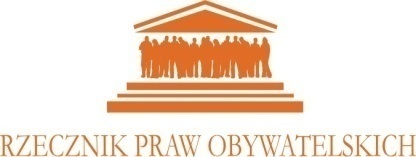 Dziękujemy za uwagę!
dr Krzysztof Kurowski – Zespół ds. Równego Traktowania,
Biuro Rzecznika Praw Obywatelskich
Komisja Ekspertów ds. Osób z Niepełnosprawnością przy Rzeczniku Praw Obywatelskich
www.rpo.gov.pl